The Concept of Communication Skills in Medicine
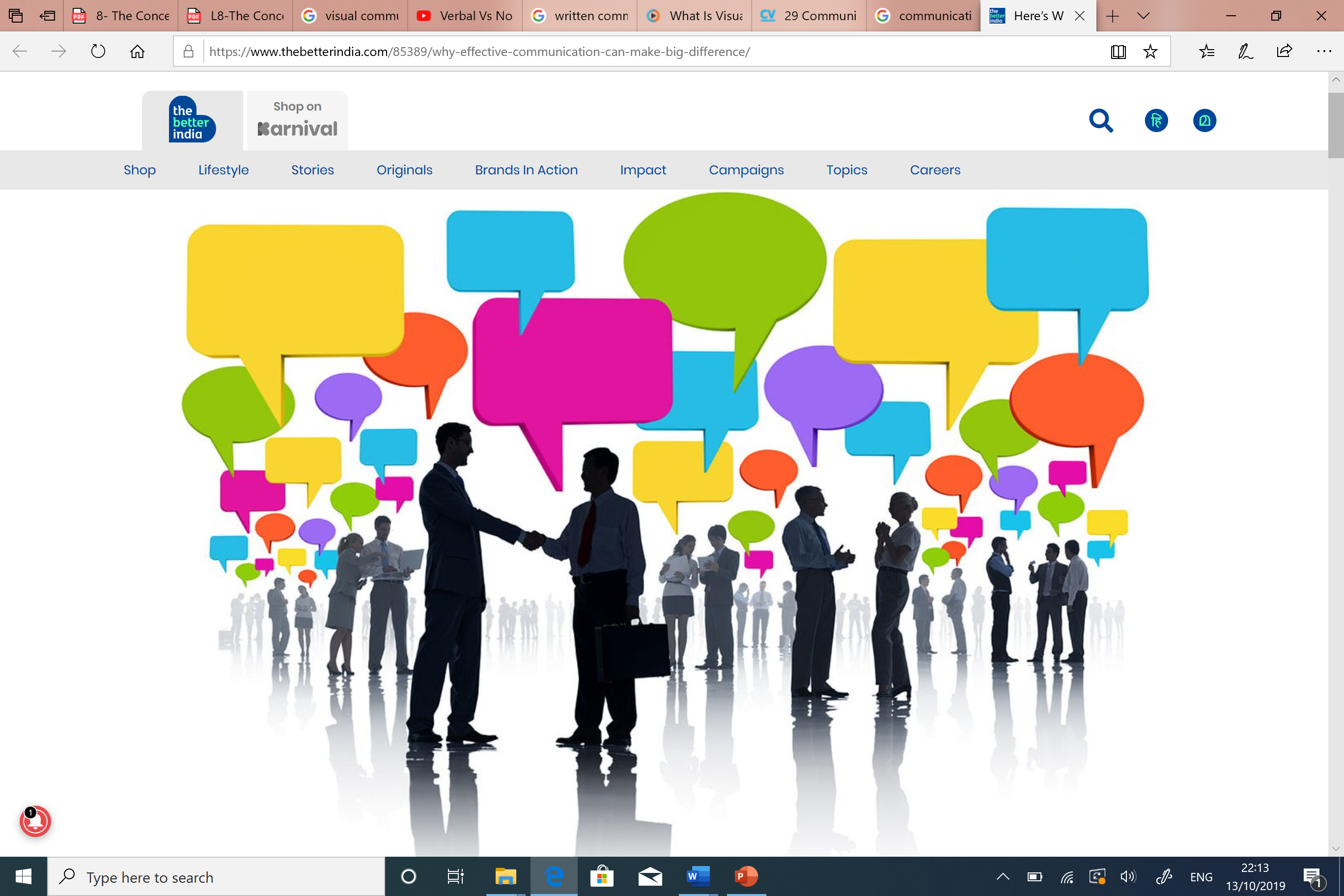 Dr. Fahad Alrashed
King Saud University
https://www.skillpro.com/webinar/communicating-to-reduce-misunderstanding-and-conflict-7
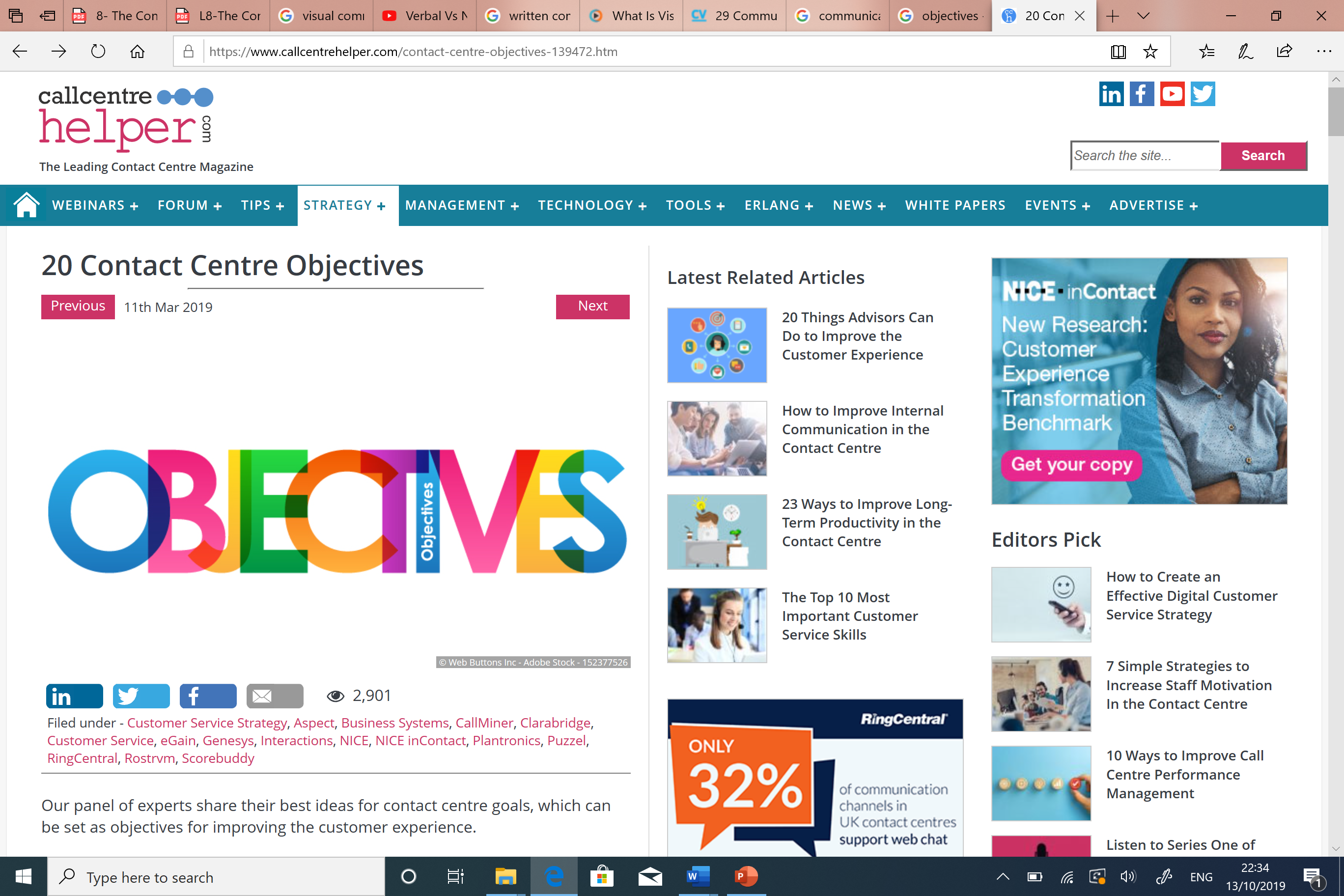 At the end of today’s session students should be able to;

Define communication, its theory and  types. 

Describe the  importance of communication in medicine. 

Demonstrate effective communication in day to day practice.

Overcome barriers to effective communication.

Apply the principles of communication and collaboration skills in PBL sessions.
Communication Skills
There is substantial evidence indicating that communication skills are crucial in the development of satisfactory health care provider-patient relationships. [1-4]

In the 21st century, teaching and assessment of communication skills in medical schools are well recognized. [5] 
Effective communication is considered to be one of the most important skills of a physician [6].
Communication Skills
ACGME
GMC
WFME
SaudiMEDS
ABMS
AAMC
COMMUNICATION
(An essential competency)
GMC
Saudi MEDS:  Saudi MEDs Framework, ACGME: Accreditation Council for Graduate Medical Education , ABMS: American Board of Medical Specialties, AAMC: Association of American Medical Colleges, GMC::General Medical Council, WFME: World Federation for Medical Education  (7-11)
Communication Skills
What is Communication?

The act by which information is shared.

It is the process by which we relate and interact with other people.

It includes listening & understanding with passion & respect as well as expressing views, ideas and passing information to others in a clear manner.
Communication Skills
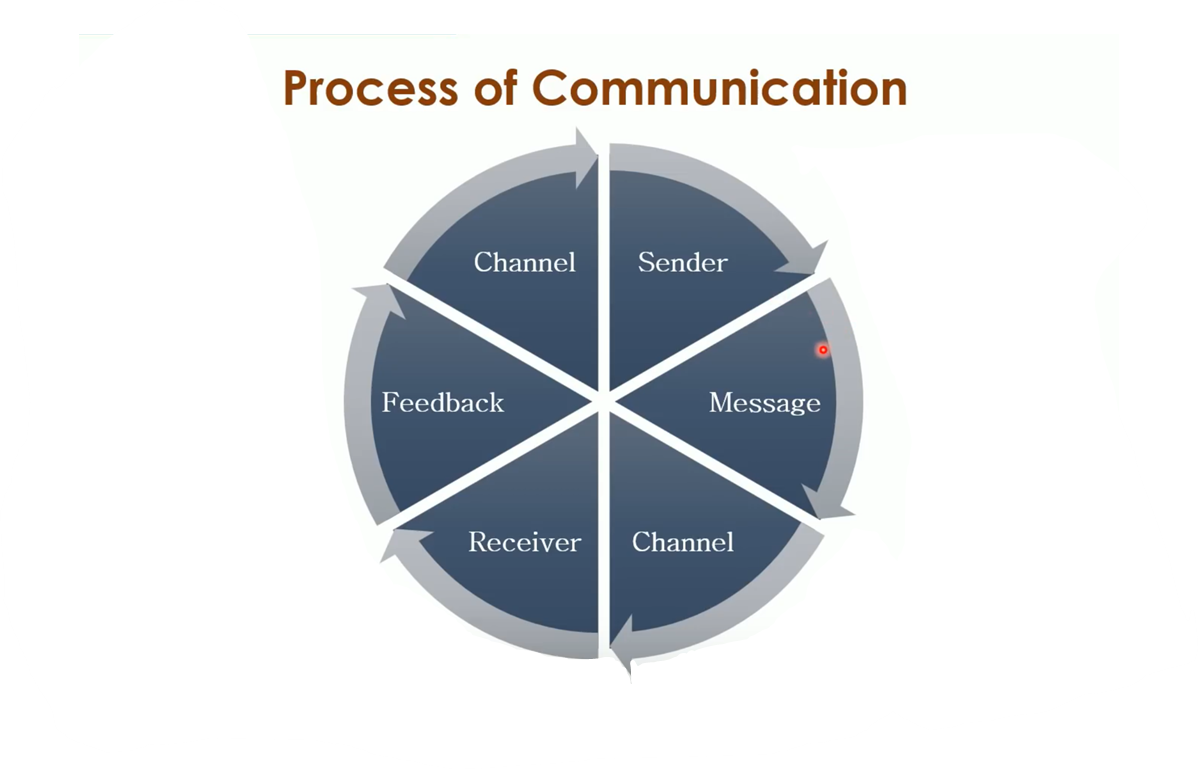 Communication Skills
Communication theory: 

Communication is a learned skill based on 3 pillars
Effectiveness of communication
Supportiveness
Accuracy
Efficiency
All of the above combine to contribute to the effectiveness of good communication
Communication Skills
Types of communication
Verbal
(most common)
Verbal communication is the sharing of information between individuals by using speech.
Non-verbal
Non-verbal communication is the communication done by sending and receiving wordless clues.
Written
Written communication is the process of communication in which messages or information is exchanged or communicated within sender and receiver through written form.
Visual communication is a transmission of information and ideas using symbols and imagery.
Visualization
Communication Skills
Communication Skills
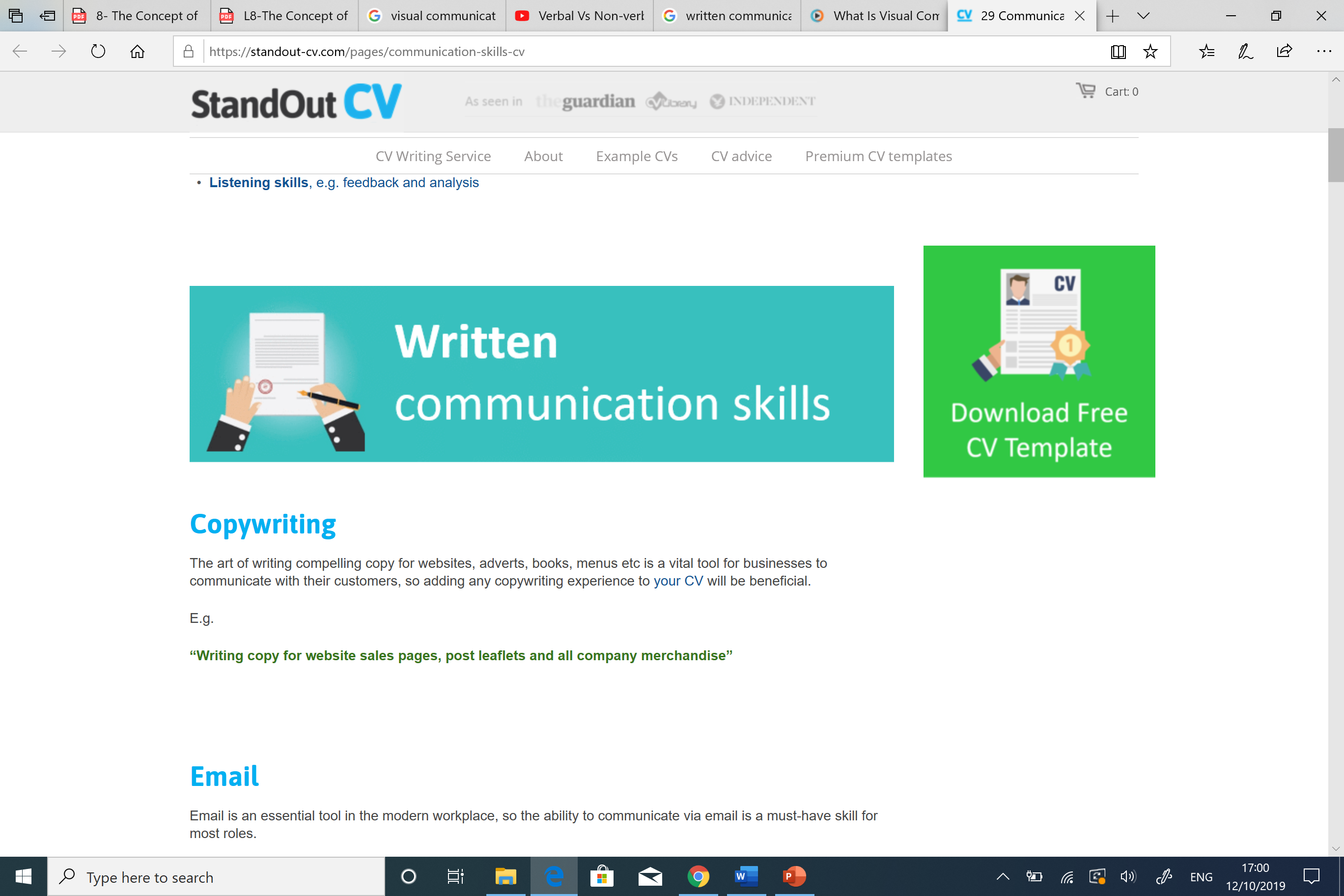 Clarify your thoughts and the purpose
Identify the key points, facts and themes
Decide on a logical order
Use short paragraphs and sentences
Compose a strong introduction and ending
http://www.learndirect.com/store/business-workplace/communication-skills       http://www.englishgrammar.org/effective-business-writing
Communication Skills
Why visual communication is important ?
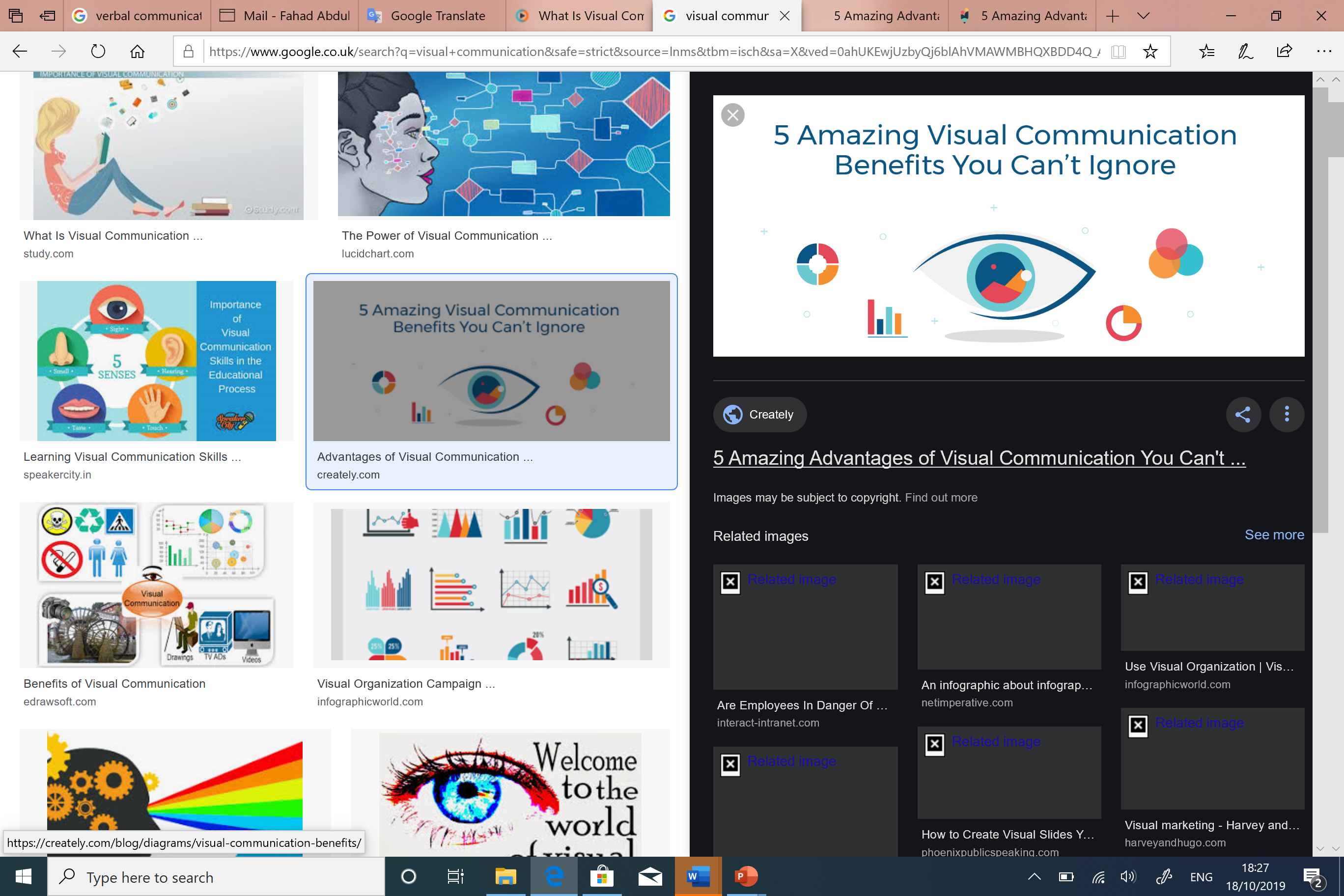 Complements verbal communication. For making verbal communication more effective and meaningful, it is always helpful to use visual tools and techniques e.g. a graph or picture. Short films and television advertisements are perfect examples of this combination.

Helps in maintaining interest and retaining information. The larger the audience, the lesser the opportunity to interact one-on-one. The use of visual aids is what can save the day by helping you grab the attention of everyone amongst the audience, ensure that they remain engaged, and make them retain the delivered information.
Communication Skills
Effective Communication
Specifically, effective communication skills have been shown to improve providers’ interviewing skills, facilitate information-gathering, and decrease malpractice claims. [12]
Interviewing skill
information-gathering
Malpractice claims
Communication Skills
Communication: Why?


Effective communication is the basis of mutual understanding & trust. 

Poor communication causes a lot of misunderstanding & hinders work & productivity.
Communication Skills
Communication: Why? Cont.

Good Communication is needed to:

Develop relationships
 
Increase our knowledge

Make our feelings and thoughts known

 Find out about people 

Find out information
Communication Skills
Communication & MEDICINE

Historically the emphasis was on the biomedical model in medical training which places more value on technical proficiency than on communication skills. 


Recently learning communication skills & evidence-based practice become the corner stones of modern medicine.
Communication Skills
Communication in medicine

Increases patient satisfaction and health outcomes (Barlett, Grayson et al., 1984). 


Reduces the risk of complaint and litigation (Beckmam 1994).


 Higher levels of job satisfaction (Kramer et al., Suchman et al., 1993).
Communication Skills
What is required from Doctors?
Communication Skills
Why do the doctors need to practice good communication?? 

Doctors need to learn essentials of good communication more than other professionals because patients are humans with sensitive needs.

Doctors cannot practice medicine without effective communication skills. 

Poor communication causes a lot of medico-legal and ethical problems.
Communication Skills
Communication: With whom?
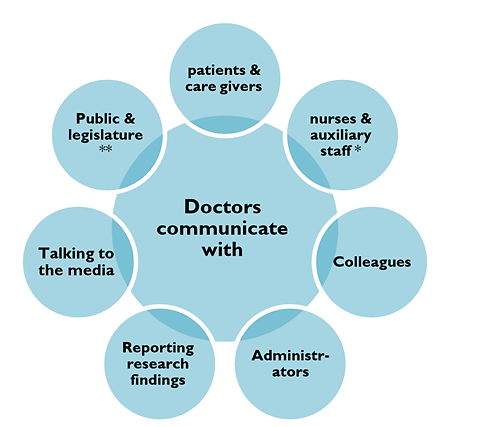 Communication Skills
Where to apply our Communication skills? 

The medical interview is the usual communication encounter between the doctor and the patient. 

It can be classified according to the purpose of the interview into 4 types:

History taking
Consultations
Obtaining informed consent
Breaking bad news
Communication Skills
Effective communication, the heart of the art of medicine

Ensures good working relationship.

Increases patients satisfaction.

 Increases patients understanding of illness & management.

Improves patients compliance with treatment.

Reduce medico-legal problems.

Reduce uncertainty.
Communication Skills
Principles of effective communication
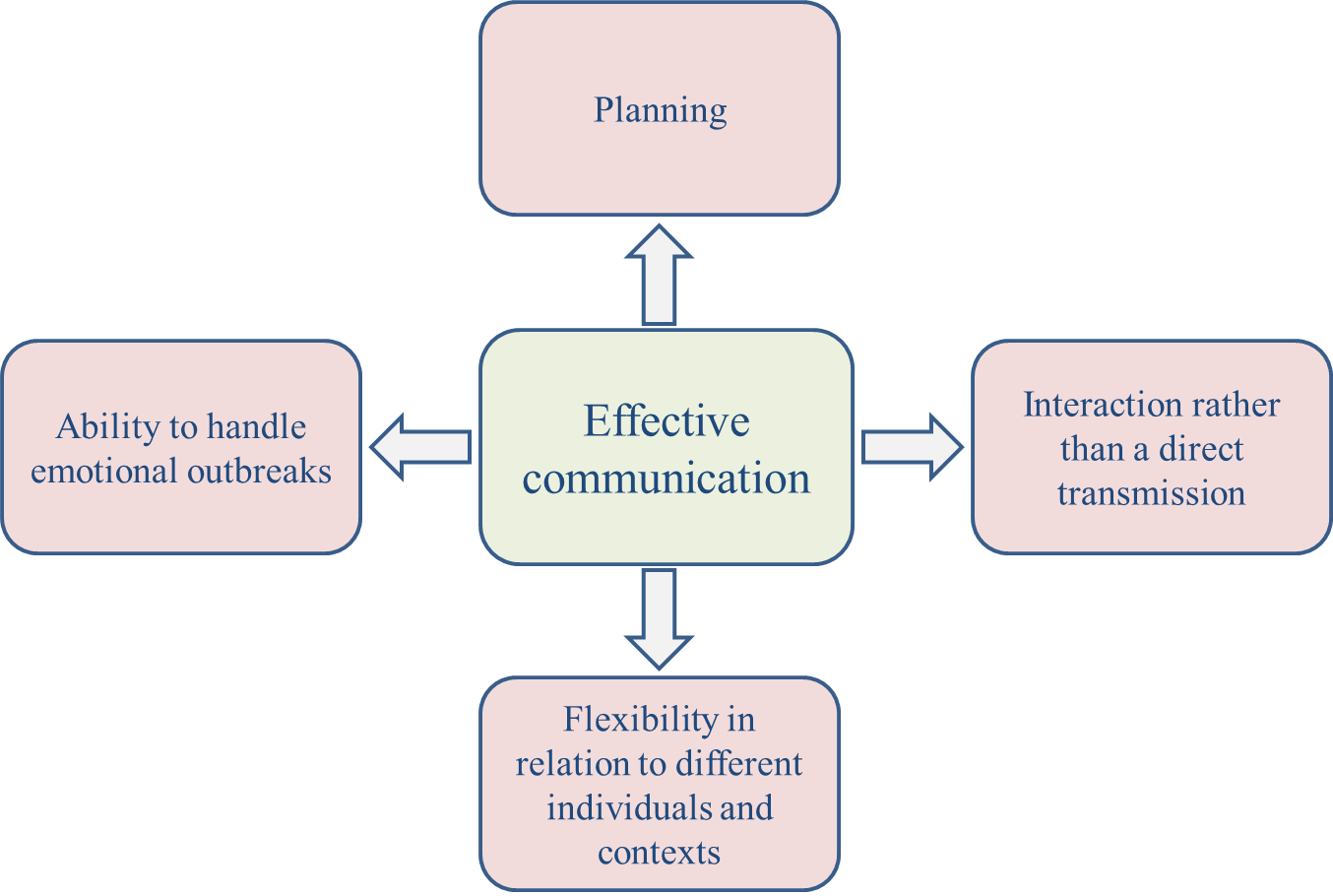 Communication Skills
Communication & Medical care

Mutual trust & respect.

Exchange information.

 Ask your seniors.
Communication Skills
Communication with peers

Good communication should be established  between the patient , the family and the treating multidisciplinary team.

Patient & family should be encouraged to participate and verbalize in the  ward round discussion about:

Offered medical care & treatment
Rehabilitation
Follow- up/re-admission plans
Doubts & worries
Proper information to patient and family regarding services available and how they can utilize them.
Communication Skills
Communication skills: Some techniques

PRACTICE- fluent dialogue with patient.

USE- silence effectively, allowing patient enough time to express thoughts or feelings.

ENCOURAGE- patients with your supportive words.

UTILIZE - non-verbal communication.
Communication Skills
Barriers to effective communication

Personal attitudes

Ignorance

Human failings (tiredness, stress) 

Cultural & language barriers 

Poor time management

Strenuous working environment

Physical/environmental/biological barriers
Communication Skills
Conclusion

Effective communication is the key to success in professional career.

Good communication is essential for proper doctor-patient relationship and help avoids problems of misunderstanding.
Communication Skills
Further reading

Effective Interact Interaction with Patients. 
Faulkner, A (2001), 2nd Ed. Churchill Livingstone, London.

Clinical Communication in Medicine.
Editors(s): Dr Jo Brown, Dr Lorraine M. Noble, Dr Alexia Papageorgiou, Dr Jane Kidd.
Print ISBN:9781118728246 |Online ISBN:9781118728130 |DOI:10.1002/9781118728130

The Complete Guide to Communication Skills in Clinical Practice (pdf).
Walter F. Baile, M.D
https://www.mdanderson.org/documents/education-training/icare/pocketguide-texttabscombined-oct2014final.pdf
Communication Skills
References 

1. Hochman O, Itzhak B, Mankuta D, Vinker S. The relation between good communication skills on the part of the physician and patient satisfaction in a military setting. Mil Med 2008;173(9):878–81.PubMedGoogle Scholar.

2. Leite R, Makuch M, Petta C, Morais S. Women’s satisfaction with physicians’ communication skills during an infertility consultation. Patient Educ Counsel 2005;59(1):38–45.CrossRefPubMedGoogle Scholar.

3. Greco M, Spike N, Powell R, Brownlea A. Assessing communication skills of GP registrars: a comparison of patient and GP examiner ratings. Med Educ 2002;36(4):366–76.CrossRefPubMedGoogle Scholar.

4. Jackson JL, Chamberlin J. Predictors of patient satisfaction. Soc Sci Med 2001;52(4):609–18.CrossRefPubMedGoogle Scholar.

Hausberg MC, Hergert A, Kröger C, Bullinger M, Rose M, Andreas S (2012) Enhancing medical students' communication skills: Development and evaluation of an undergraduate training program. BMC Medical Education 12: [PMC free article] [PubMed].

6. Baig LA, Violato C, Crutcher RA (2009) Assessing clinical communication skills in physicians: Are the skills context specific or generalizable. BMC Medical Education 9: [PMC free article] [PubMed].

7. Accreditation Council for Graduate Medical Education (ACGME) (2007) Common program requirements. Available: https://www.acgme.org/acgmeweb/Portals/0/PFAssets/ProgramRequirements/CPRs_07012015.pdf Accessed 15 Oct 2015.

8. American Board of Medical Specialties (ABMS) (2014) Standards for the ABMS Program for Maintenance of Certification (MOC). Available: http://www.abms.org/media/1109/standards-for-the-abms-program-for-moc-final.pdf Accessed 15 Oct 2015.

Association of American Medical Colleges (AAMC) (1998) Report I. Learning objectives for medical student education. Guidelines for medical schools. Available: https://members.aamc.org/eweb/upload/Learning%20Objectives%20for%20Medical%20Student%20Educ%20Report%20I.pdf Accessed 16 Oct 2015.

General Medical Council (GMC) (2009) Tomorrow’s doctors. Outcomes and standards for undergraduate medical education. Available: http://www.gmc-uk.org/Tomorrow_s_Doctors_1214.pdf_48905759.pdf Accessed 15 Oct 2015.

11. World Federation for Medical Education (WFME) (2015) Basic medical education. WFME global standards for quality improvement. The 2015 revision. Available: http://wfme.org/standards/bme/78-new-version-2012-quality-improvement-in-basic-medical-education-english/file Accessed 15 Oct 2015.

12.. Smith RC, Lyles JS, Mettler J, et al. The effectiveness of intensive training for residents in interviewing. Ann Intern Med 1998;128(2):118–26.PubMedGoogle Scholar.
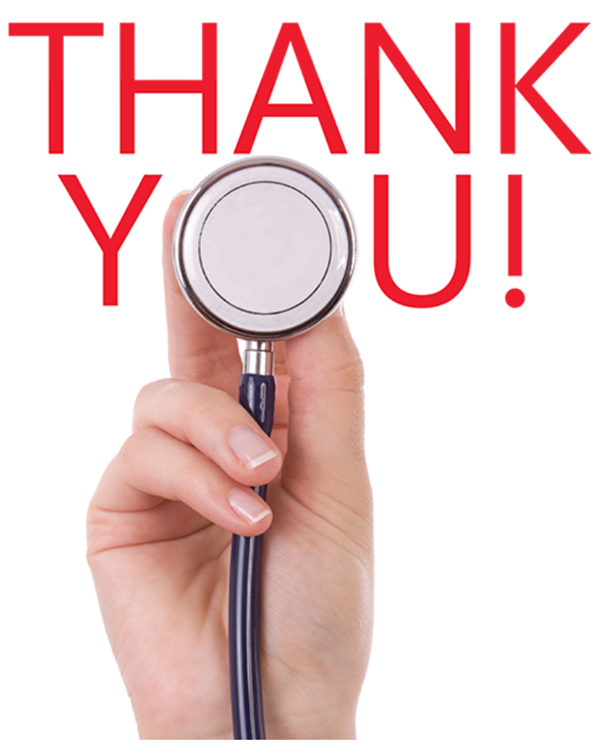 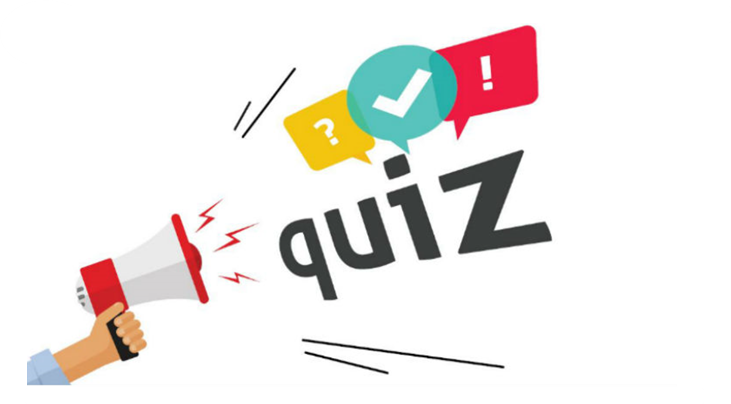